Walking the Walk: Assessing Curriculum for Diversity, Equity, and Inclusion
Presented by:

Alaina Pascarella, Manager of Academic Quality Services
Tricia Lauer, V.P of Office of Assessment and Curricular Affairs
Jennifer Zaur, Lead Faculty AA in Early Childhood Education
1
University of Arizona Global Campus
Agenda: 
WHY - Setting
HOW - Development, Training, & Resourcing
WHAT - Implementation, Practice, & Dissemination
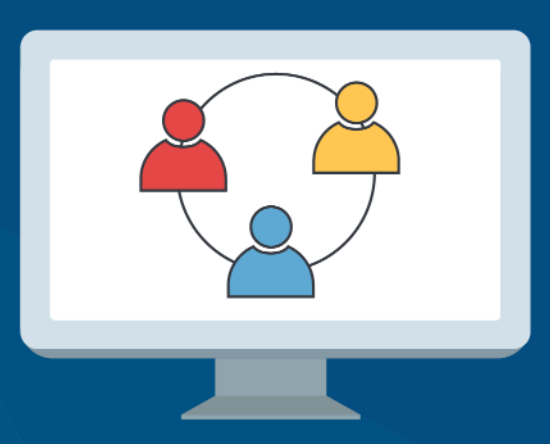 2
[Speaker Notes: Alaina

We’re going to start “wide” and taper into practical examples]
University of Arizona Global Campus
Mission Statement
To provide a community of caring and guidance for academic, financial, mental health, and career support while providing a path that makes quality college education accessible to adult learners through online, flexible degree and certificate programs.


Focusing Institutions on What Matters Most (Felton, Gardner, Schroeder et al., (2016)



Using a lens of What Matters 
Everyone LEARNS
Purposeful cultivation of RELATIONSHIPS 
Assured ALIGNMENT of Institutional Resources
Believing that IMPROVEMENT matters
3
[Speaker Notes: Tricia

Everyone Learns
Purposeful cultivation of RELATIONSHIPS – Tricia & Newt will discuss how this was core to our processes
ALIGNMENT – Systems Policies & Practices are aligned
IMPROVEMENT matters]
University of Arizona Global Campus
Student Demographics
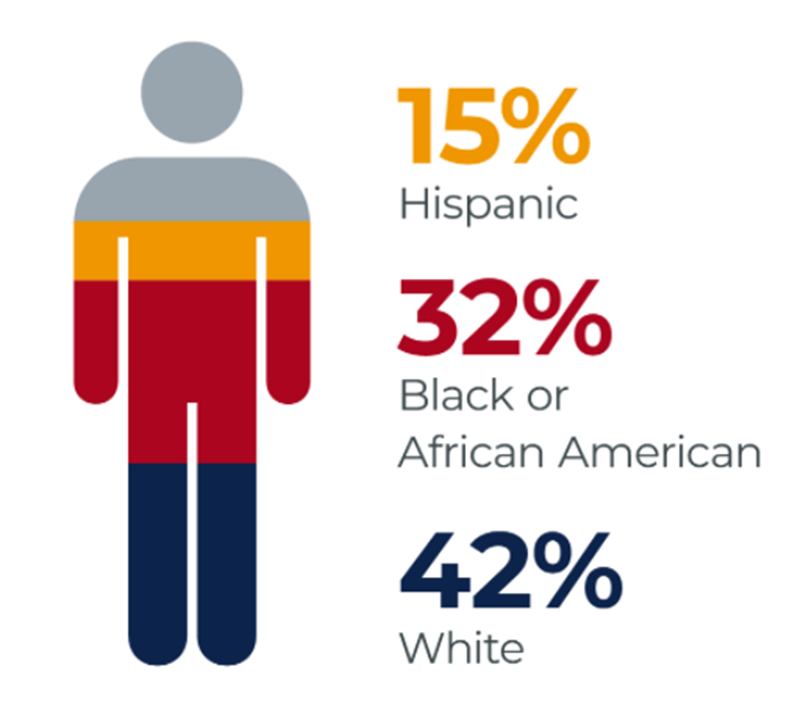 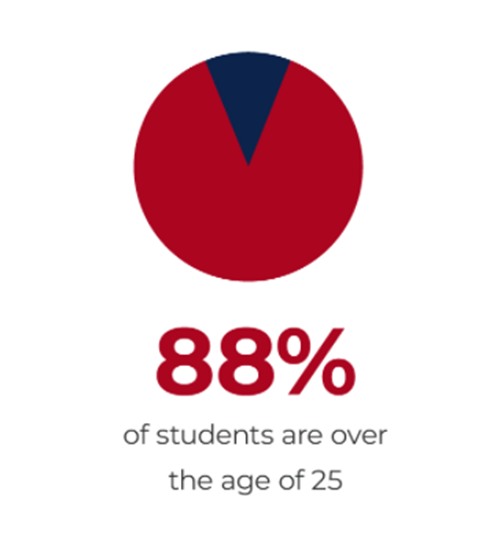 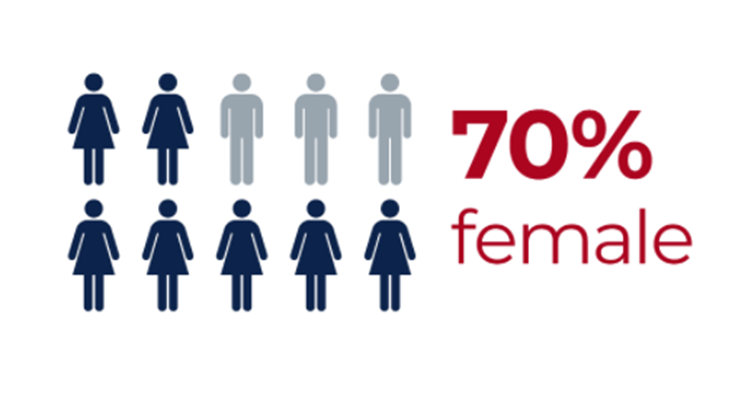 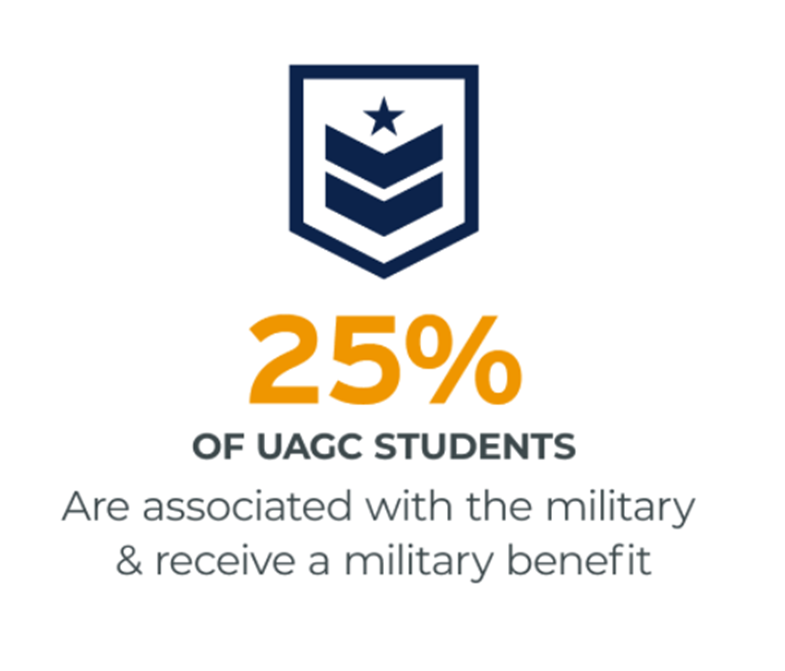 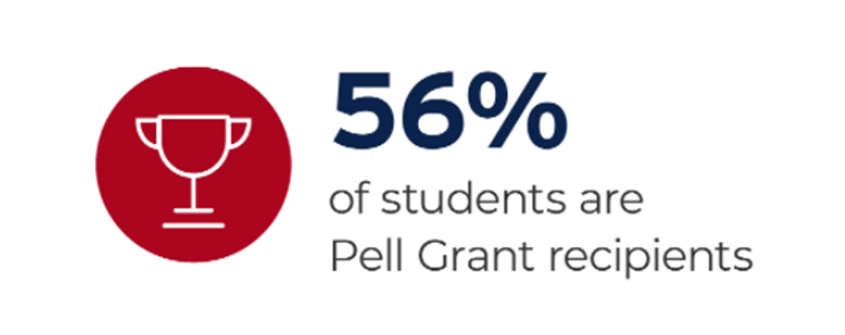 4
[Speaker Notes: Tricia]
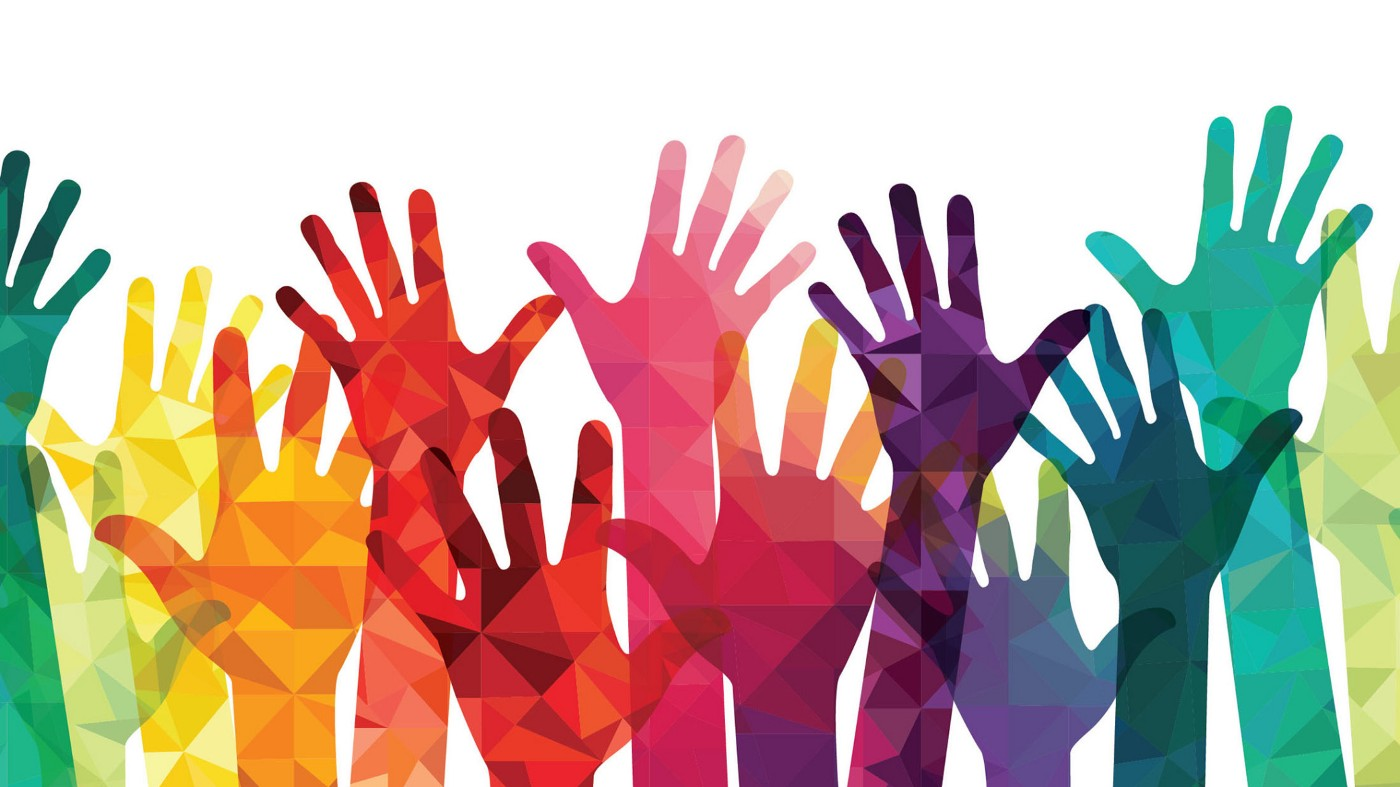 Context
Social Climate and on-going (finite v. infinite) narrative
Equity beyond Access. Drive toward Equity in Success.
Critical Learning 
Sociocultural Learning 
High Impact Practices (HIPs)
5
[Speaker Notes: Alaina

Social Climate: Social Injustices
CAG
Theory – Paolo Friere
For Freire, education must be centered upon developing critically conscious, 'humanized', learners who act to liberate themselves, and the world, from injustice. leading to social transformation. either educating to support and maintain the status quo or helping to critique and change reality.
Theory – Lev Vygotsky
Focus on culture, language, and zone of proximal development. It suggests that our environment plays a crucial part in a learner's development; hence our need to reflect the environment into the culture of the course. For example, peers have the power to influence how a learner thinks or feels about a particular subject. Similarly take into consideration how we have the power to partner with the student as learners
Diversity – educational benefits, including racial and cultural awareness, enhanced critical thinking, develops communication skills, higher levels of service to community, and a more educated citizenry and civic engagement.
Inclusion – vital for all members of a campus community, but is particularly important to historically underrepresented and marginalized populations (at-potential).
Equity – achieving parity in student educational outcomes, regardless of race or ethnicity, particularly, given the marginalization of some racial and ethnic groups in education.]
DEI COURSE AUDIT RUBRIC
GOAL: Audit All Courses Prior to A Course Revision
DEVELOPMENT
6
[Speaker Notes: Alaina

The intent of this rubric is for UAGC to develop a greater consciousness regarding DEI issues within its curriculum, so that UAGC may celebrate its DEI achievements as well as understand its DEI shortcomings. Using this rubric, a faculty reviewer can explore all aspects of a UAGC course to evaluate how much DEI representation that course manifests. 

Research and rubric draft: Based on UAGC Diversity, Equity, and Inclusion Statement; UAGC Institutional Learning Outcomes; NACE Career Readiness Competencies; Department of Education description of Global and Culturally Competent Individuals
Feedback: Visited each department, sought feedback from the Change Advisory Group and the Faculty Council and its subcommittees
Pilot project: 38 faculty, reviewed 19 UAGC courses; Trained faculty on how to use rubric, including calibration]
DEI COURSE AUDIT RUBRIC
GOAL: Audit All Courses Prior to A Course Revision
TRAINING and RESOURCES
7
[Speaker Notes: Jenn]
PRACTITIONER
Will it work for my students?
Will it cost me more time or cause me more work?
Is it only visiting?
Is it adaptable to my style?
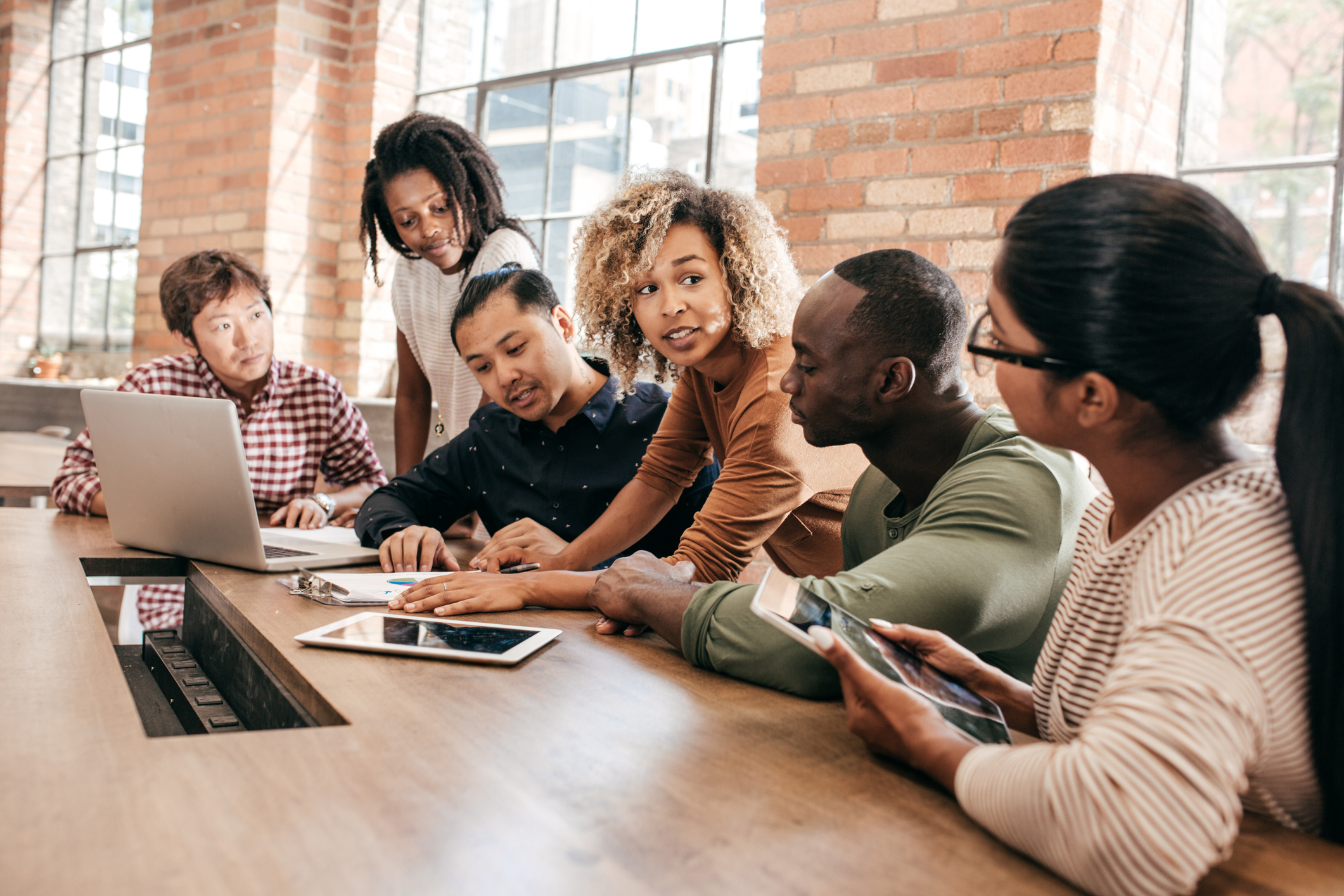 8
[Speaker Notes: Jenn

Will it work for my students?
Multiple Intelligence approach evaluation
Reveals opportunities to scaffold design
Equitably appealing
Cultural inclusivity
Access to mastery
Highlights avenues for differentiation
HIP – Diversity & Global Learning
What is the cost (time and work)?
Upfront investment provides huge dividends on the backend
The time spent evaluating uncovers gaps and opportunities for change.
Is it only visiting?
Can be an institutional initiative.
Can be an individual initiative.
Department, Program, College
An open PLC
F2F and online course design
Is it adaptable to my style?
29 indicators promotes customization.
Collaboration / brainstorm ideas.
Promotes critical thinking.]
The Rubric & The Process
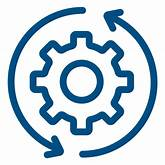 9
[Speaker Notes: Tricia]
Rubric Framework
Equity for Excellence: A Call for Action (UAGC’s Diversity, Equity & Inclusion Statement)
10
[Speaker Notes: Tricia]
Rubric Framework
UAGC Institutional Learning Outcomes
11
[Speaker Notes: Tricia]
Rubric Framework
Working Definitions of Diversity, Equity, and Inclusion
Diversity refers to all aspects of human difference, social identities, and social group differences, including but not limited to race, ethnicity, creed, color, sex, gender, gender identity, sexual identity, socio-economic status, language, culture, national origin, religion/spirituality, age, (dis)ability, military/veteran status, political perspective, and associational preferences.
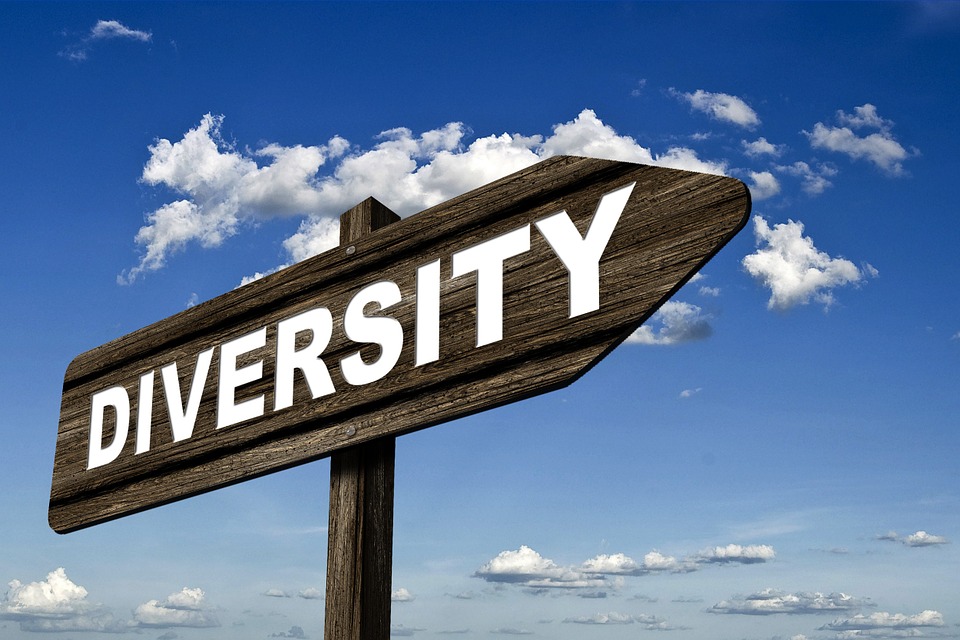 12
[Speaker Notes: Tricia]
Rubric Framework
Working Definitions of Diversity, Equity, and Inclusion
Equity: Equity refers to fair and just practices and policies that ensure all community members can thrive. Equal treatment results in equity only if everyone starts with equal access to opportunities.
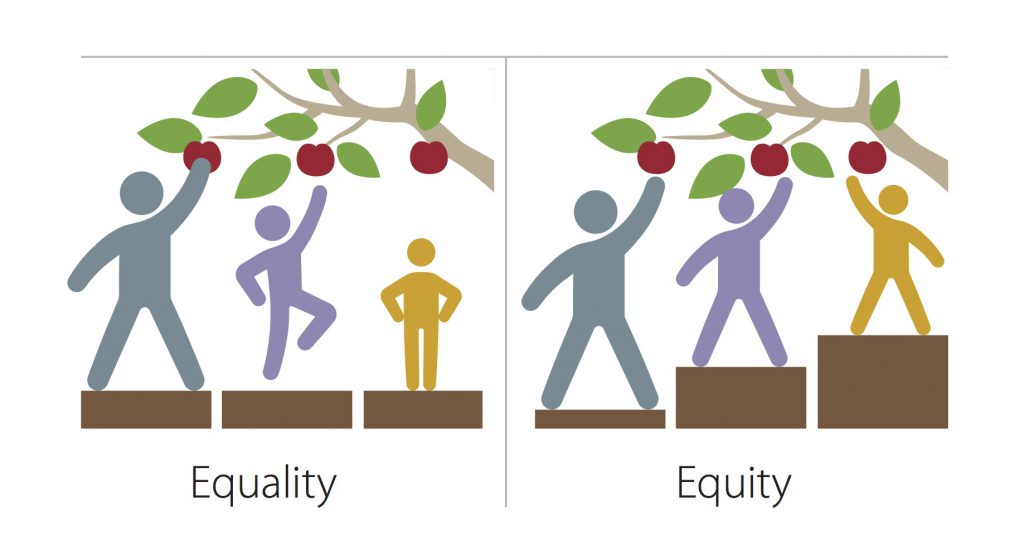 Thto by Unknown Author is licensed under CC BY
13
[Speaker Notes: Tricia]
Rubric Framework
Working Definitions of Diversity, Equity, and Inclusion
Inclusion: Inclusion refers to an academic community where all members are and feel respected, have a sense of belonging, and are able to participate and achieve to their potential.
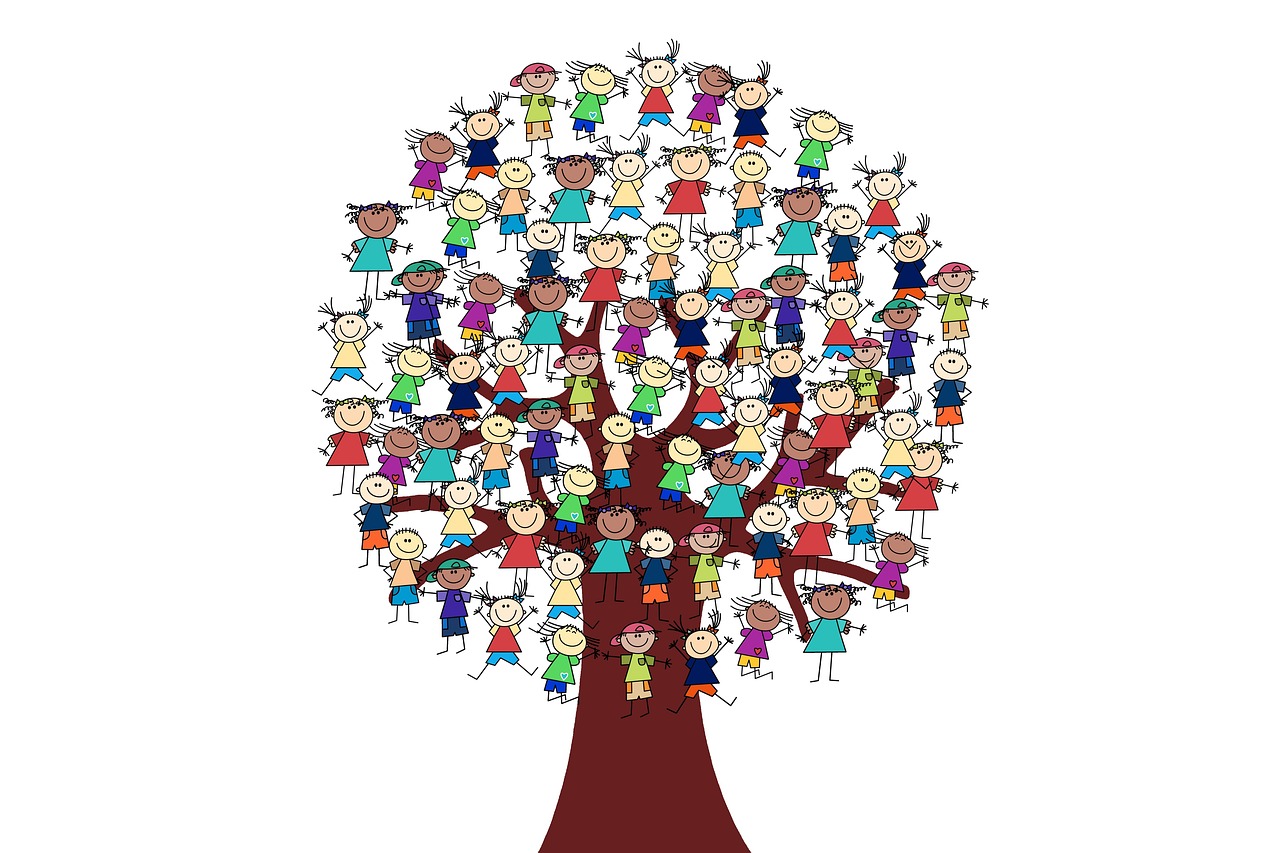 14
[Speaker Notes: Tricia]
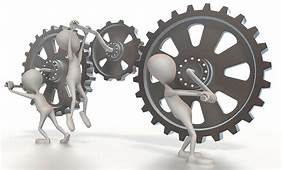 The Rubric – The Process
15
[Speaker Notes: Tricia]
9 Standards on the DEI Rubric
16
[Speaker Notes: Tricia]
ENG225 DEI Rubric – Learning Outcomes
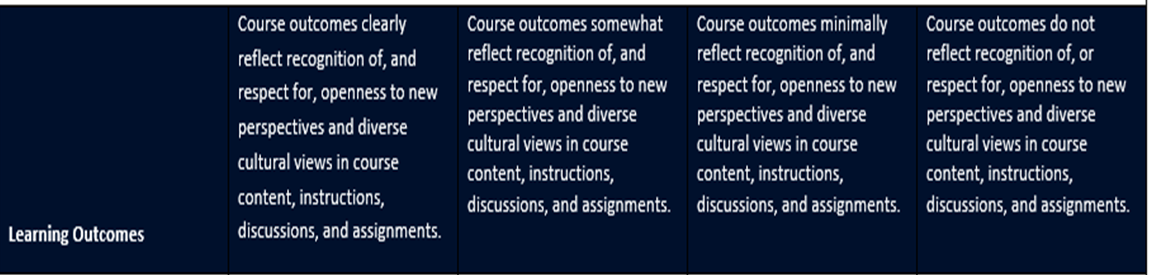 17
[Speaker Notes: Alaina]
ENG225 DEI Rubric – Learning Outcomes
Upon successful completion of this course, students will be able to:
Evaluate the relationship between the story and plot of a film.
Assess the dramatic impact of elements of the mise-en-scène.
Appraise cinematographic and editing options employed in a film.
Classify the various types of sound in films and the effects they create.
Evaluate how we find and interpret meaning in films through the study of various film theories and criticism.
Investigate the interrelationship between film and society.
18
[Speaker Notes: Alaina]
ENG225 DEI Rubric – Learning Outcomes
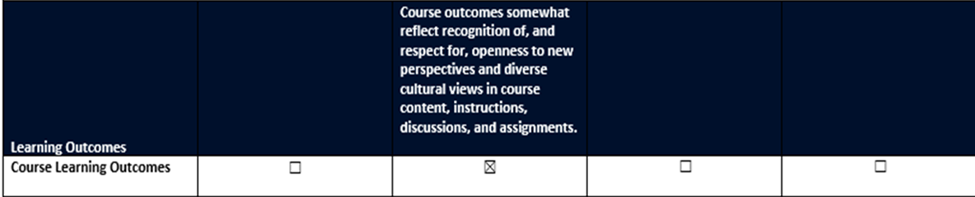 19
[Speaker Notes: Alaina]
ENG225 DEI Rubric – Learning Outcomes
Evidence and reflections by reviewer: 

While the course learning outcomes do not call out diversity, equity, and inclusion specifically, there is room to address these ideas within the course learning outcomes, particularly CLO 5 where students are asked to evaluate how we find and interpret meanings of films through various critical lenses and CLO 6 where they are asked to investigate the interrelationship between film and society.
20
[Speaker Notes: Alaina]
ENG225 DEI Rubric – Learning Activities
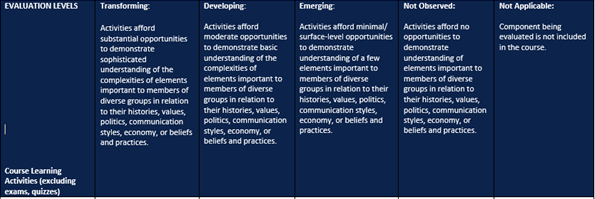 21
[Speaker Notes: Alaina]
ENG225 DEI Rubric – Learning Activities
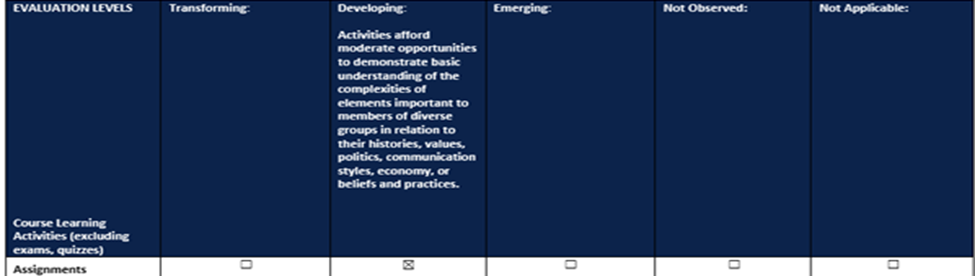 22
[Speaker Notes: Alaina]
ENG225 DEI Rubric – Learning Activities
Evidence and reflections by reviewer:  

The Week 3 assignment doesn’t necessarily lend itself to this lens but could do so depending on the auteur chosen as some auteurs do specifically work with stories within their communities and various identities, and there is room for this to be more specifically addressed in the Week 5 assignment where students can look at the impact of a film on society and get into some of the complexities of diverse cultural perspectives. 
 
There is an opportunity perhaps to bring some more of this into the Week 2 assignment as certain genre tropes include stereotypes. Perhaps specifically asking students to look at the potential stereotypes in their chosen genre and its impact on audiences is a way to do this more explicitly.
23
[Speaker Notes: Alaina]
ENG225 DEI Rubric – Learning Activities
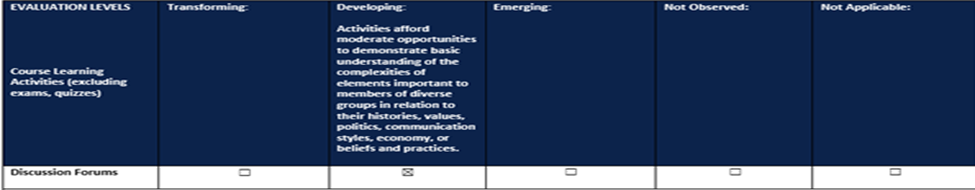 24
[Speaker Notes: Alaina]
ENG225 DEI Rubric – Learning Activities
Week 1 Discussion – I like how students are being asked in the introduction to talk about how film impacted them. It allows for a lot choice for students and to examine their own cultural experience with film.
 
Week 2 Discussion – There are a lot of recent conversations in the film industry about lighting for different skin tones as many of the traditional techniques are specifically geared for white actors. There is an opportunity perhaps to incorporate some of this conversation into the discussion on lighting.
 
Week 3 Discussion – There is a nice variety of movie clips here with different groups of individuals represented in the choices.
 
Week 4 Discussion - Mise-en-Scène: Actors in the Frame: There is an opportunity here to add some historical context in terms of casting white actors to play non-white characters and whitewashing certain characters by changing ethnicity. This could also extend to cis-hetero actors playing individuals in the LGBTQ+ community or abled-actors playing characters with a specific disability (example: hearing actors playing deaf characters). 
 
Week 5 Discussion – The Week 5 Discussion on the sociocultural effect of film and how it can impact our understanding of social issues and concerns. This is a place where students can really explore a variety of perspectives on culture and society and how film can impact this. What is the impact of the films we consume on our understanding of social issues and cultural differences?
25
[Speaker Notes: Alaina]
ECD305 – DEI Rubric Feedback
26
[Speaker Notes: Jenn]
Example of CLO Modifications
27
[Speaker Notes: Jenn]
ECD305 – Variety of Options
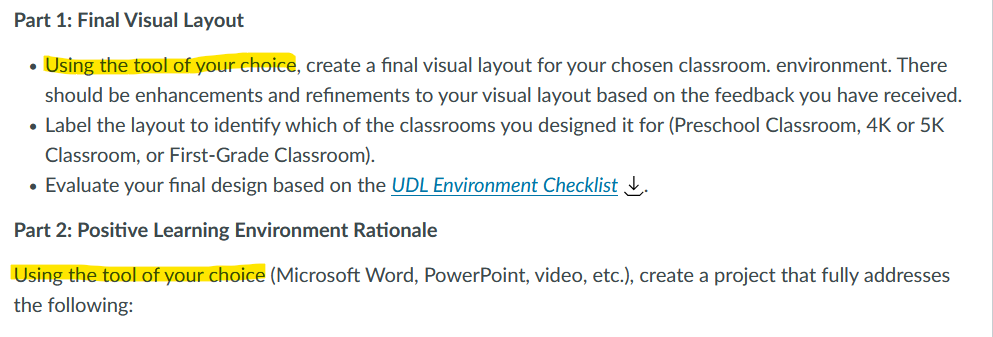 28
[Speaker Notes: Jenn]
ECD310 -  DEI Rubric Feedback
29
[Speaker Notes: Jenn]
ECD310 -  DEI Rubric Feedback
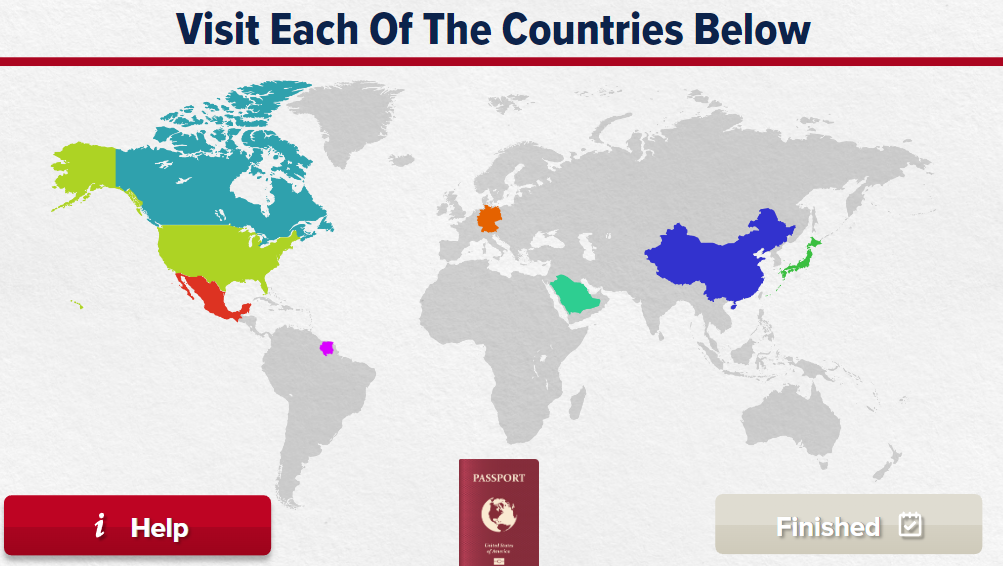 30
[Speaker Notes: Jenn]
DEI Course Audit Rubric – Self Reflection
31
[Speaker Notes: Jenn]
Audit Process:What We’ve Learned
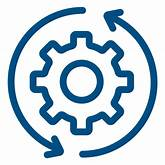 32
[Speaker Notes: Alaina]
Updates to DEI Course Audit Process
Pre-Development
Development
Learning Outcomes
Course Learning Support
Access to Academic Support
Course Support Components
Learning Outcomes (Weekly only)
Course Learning Support
Access to Academic Support
Course Learning Activities
Formative, Summative Exams and Quizzes
Mastery Opportunities 
Course Learning Resources
Course Images
33
[Speaker Notes: Alaina]
Identified Gaps in Faculty Knowledge and Training
34
[Speaker Notes: Alaina]
Faculty Perspective
35
[Speaker Notes: Jenn]
PLC – HIP for Faculty
Unlimited Benefits
36
[Speaker Notes: Tricia]
Alaina Pascarella
Alaina.Pascarella@uagc.edu 

Jennifer Zaur
Jennifer.Zaur@uagc.edu

Tricia Lauer
Tricia.Lauer@uagc.edu
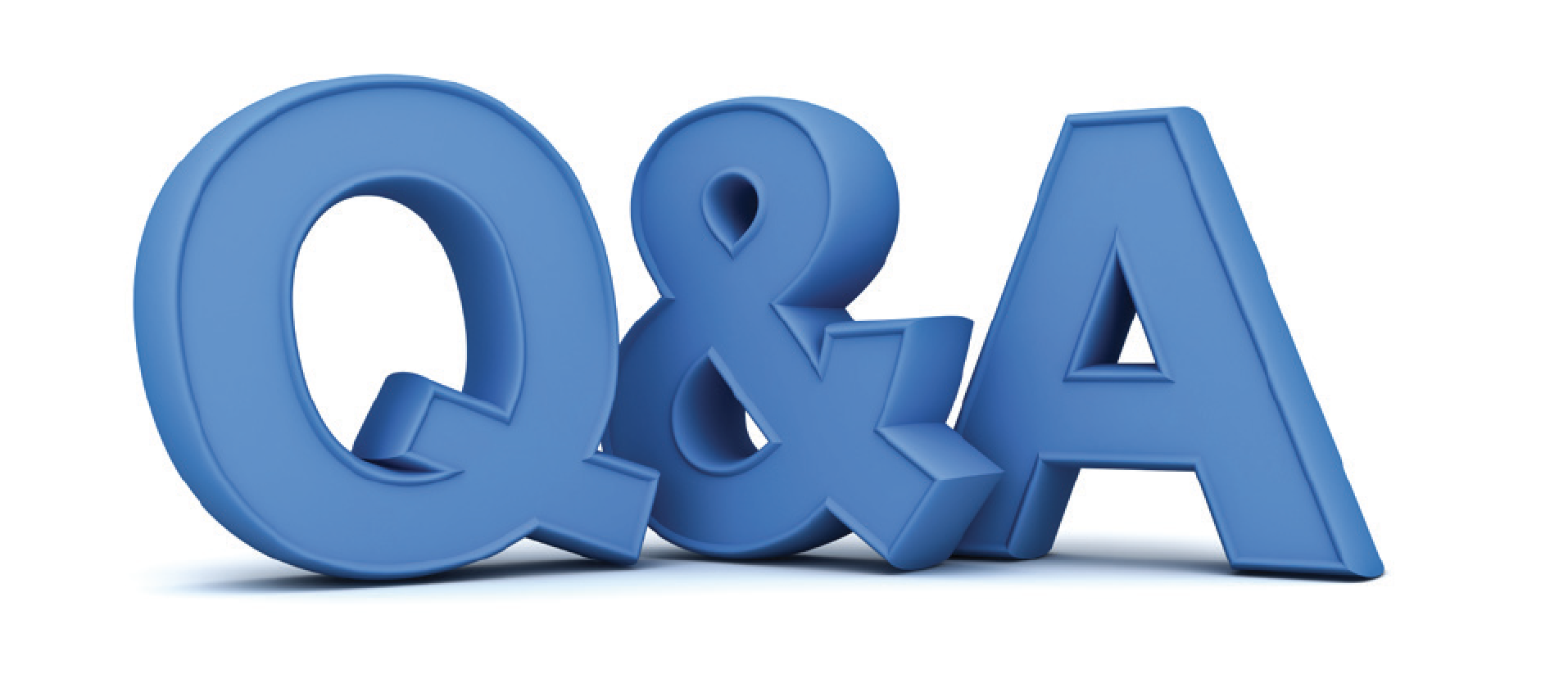 37